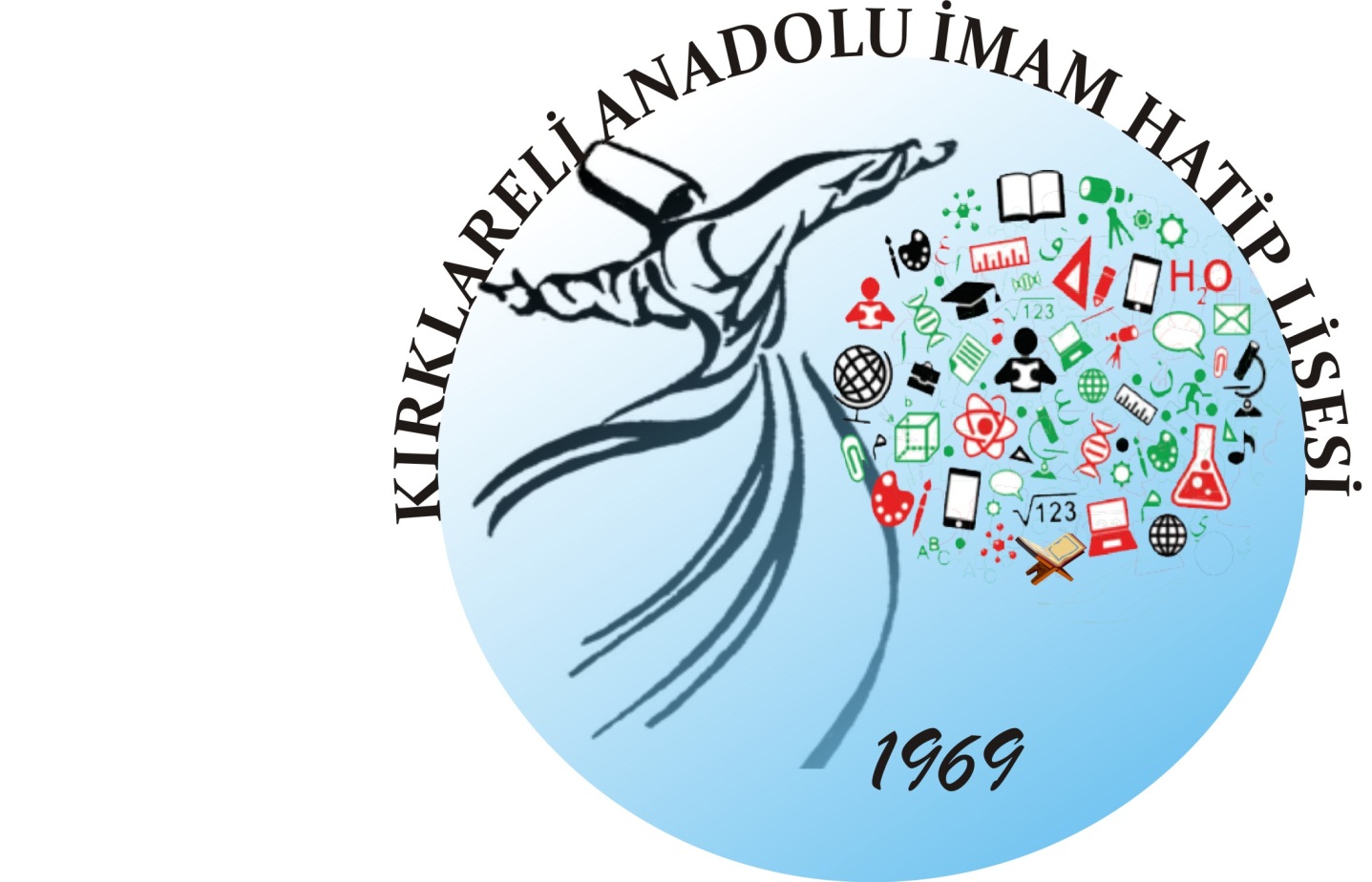 FEN VE SOSYAL BİLİMLER PROJE OKULU
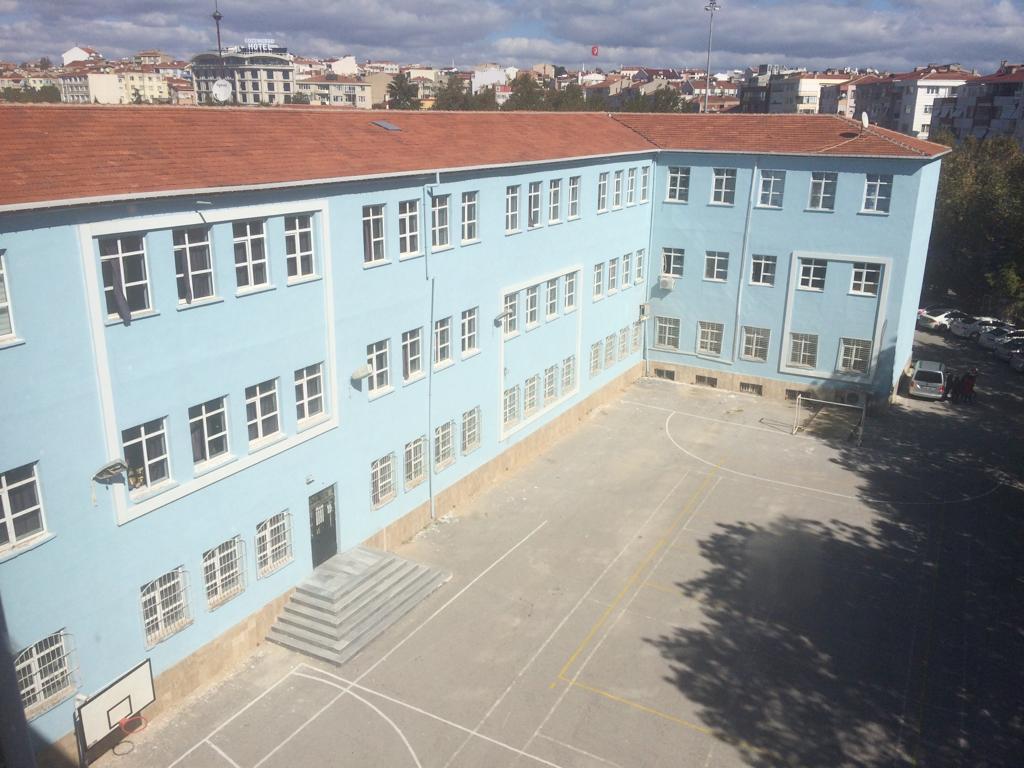 Her şey doğru tercihle başlar.
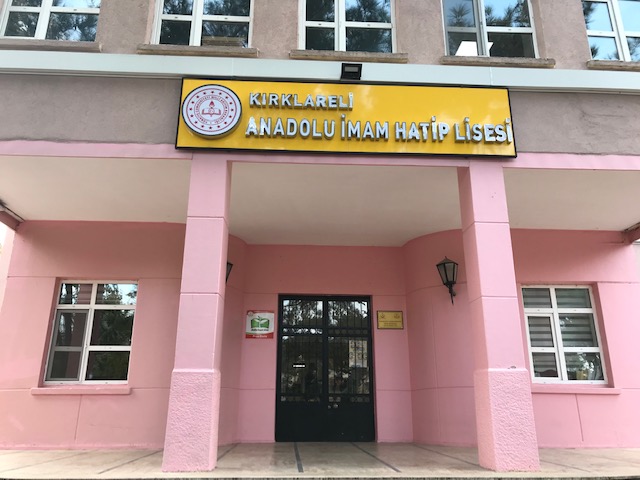 Kırklareli Anadolu İmam Hatip Lisesi 1969-1970 yılında öğretime açılmış, bir yıl Ziya Gökalp İlkokulunda eğitim-öğretimini sürdürdükten sonra şimdiki binasına taşınmıştır. 1973 yılında bir kat ilave edilmiş ve kalorifer tesisatı döşenmiştir. Okula 2007-2008 öğretim yılı itibariyle 120 Devlet Parasız Yatılı kontenjanı verilmiştir.

2018-2019 Eğitim Öğretim yılında itibaren proje okulu statüsünde eğitim ve öğretim vermektedir. 

Okul 295 öğrenciye, 16 öğretmen, 4 idareci,  1 memur, 1 güvenlik, 1 aşçı ve 4 hizmetli ile hizmet vermektedir.
 
Okulumuzun Sınavlı kontenjanı 60 öğrenci, sınavsız kontenjanı 60 öğrencidir.
Fen ve sosyal bilimler proje okulu ne demek?
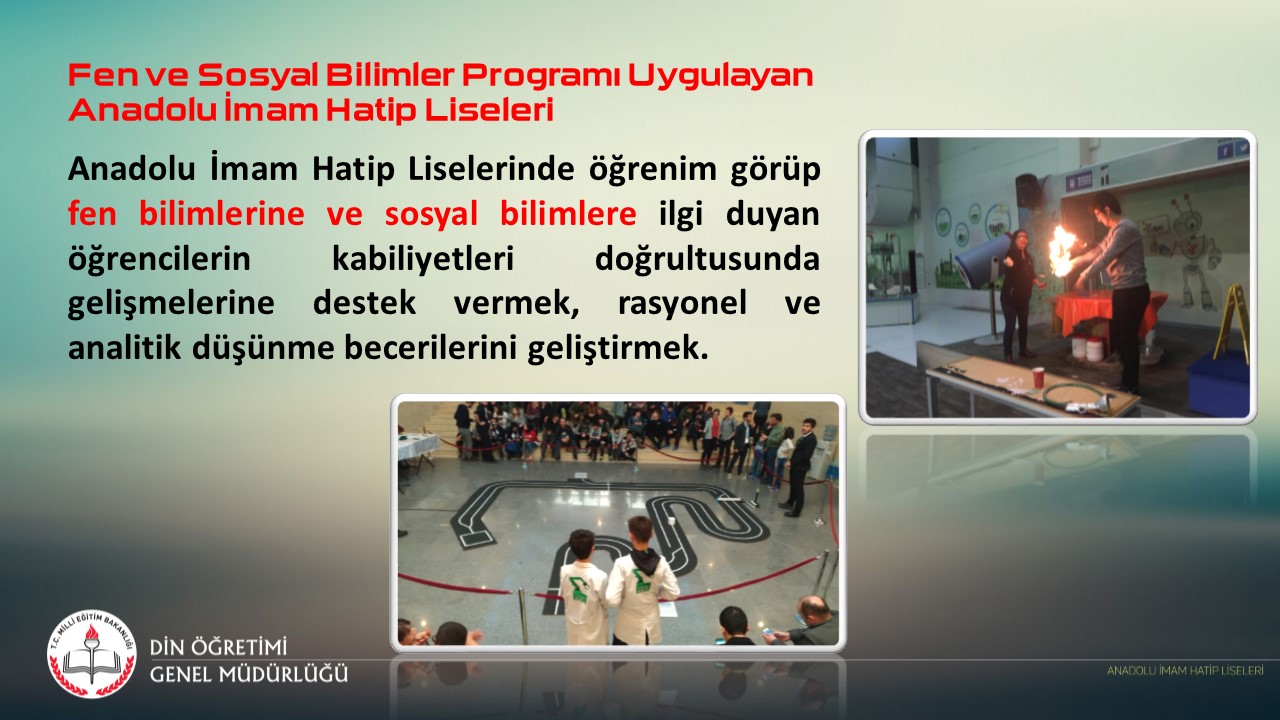 Fen ve
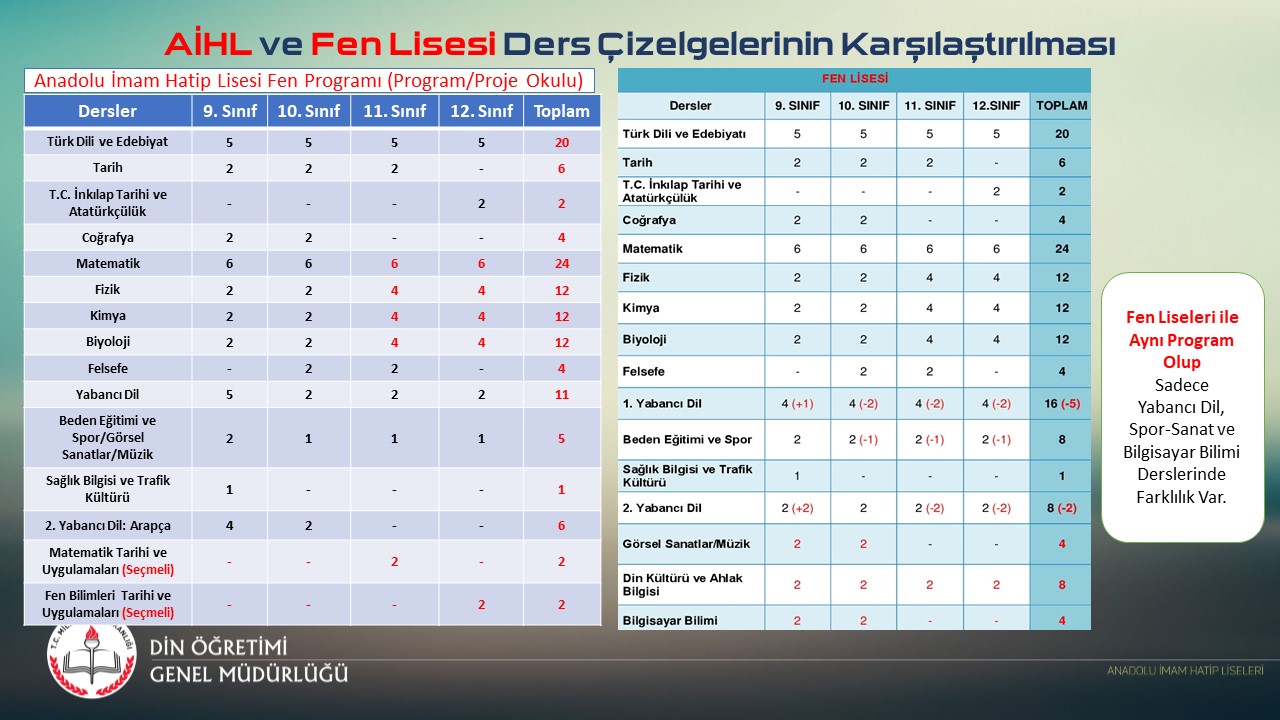 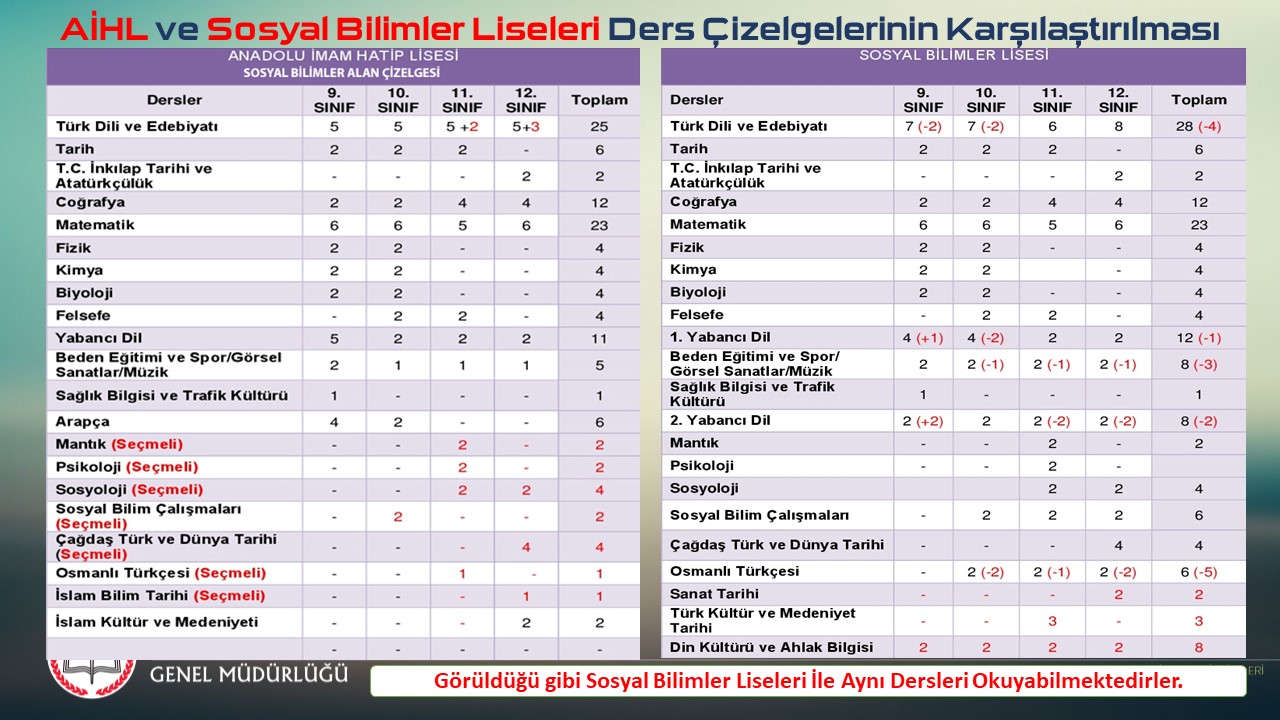 Robotik Kodlama Atölyemiz
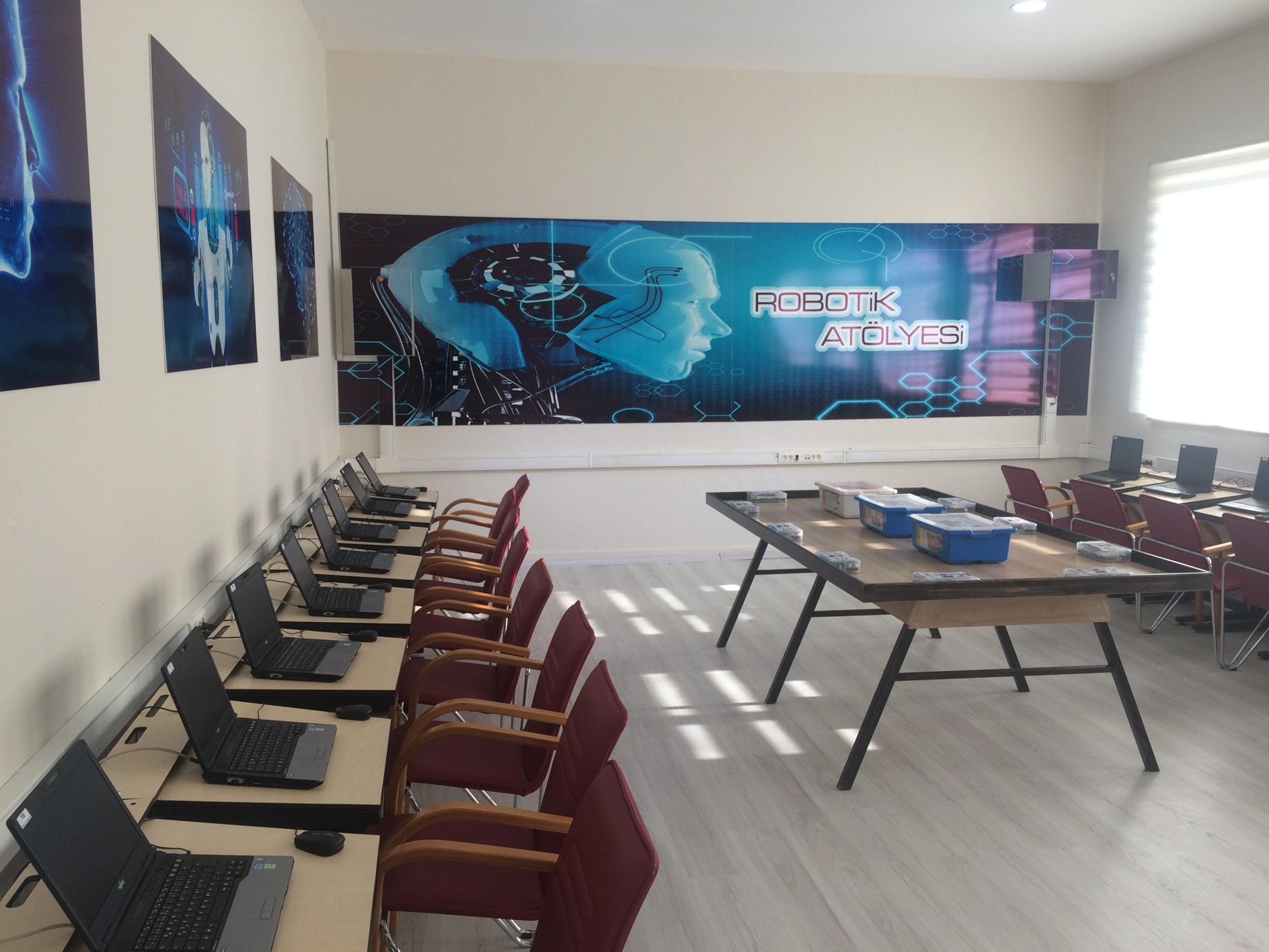 Laboratuvar
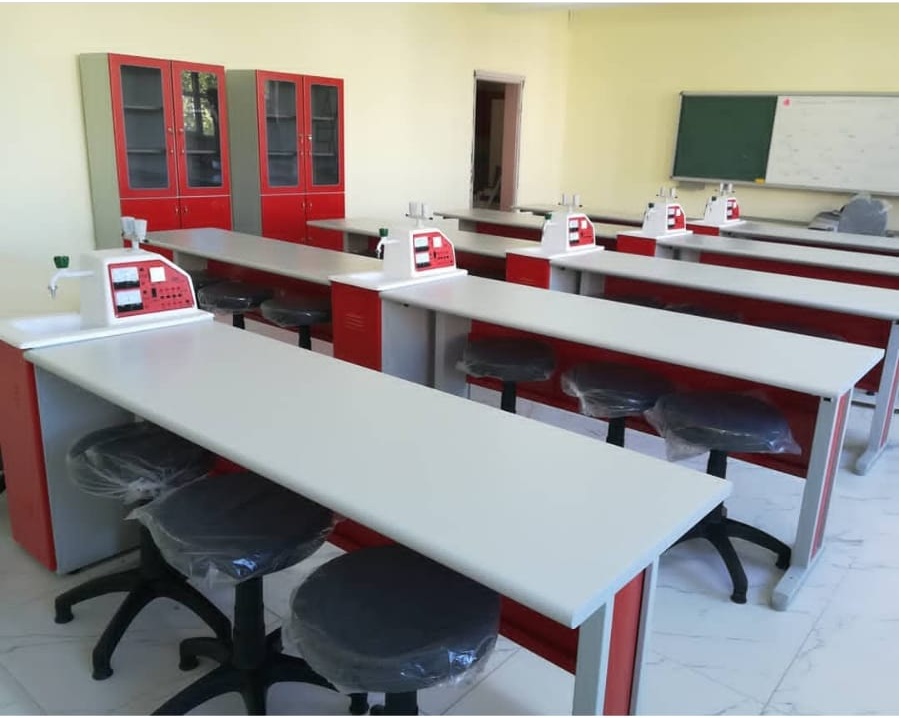 Hobi Odası
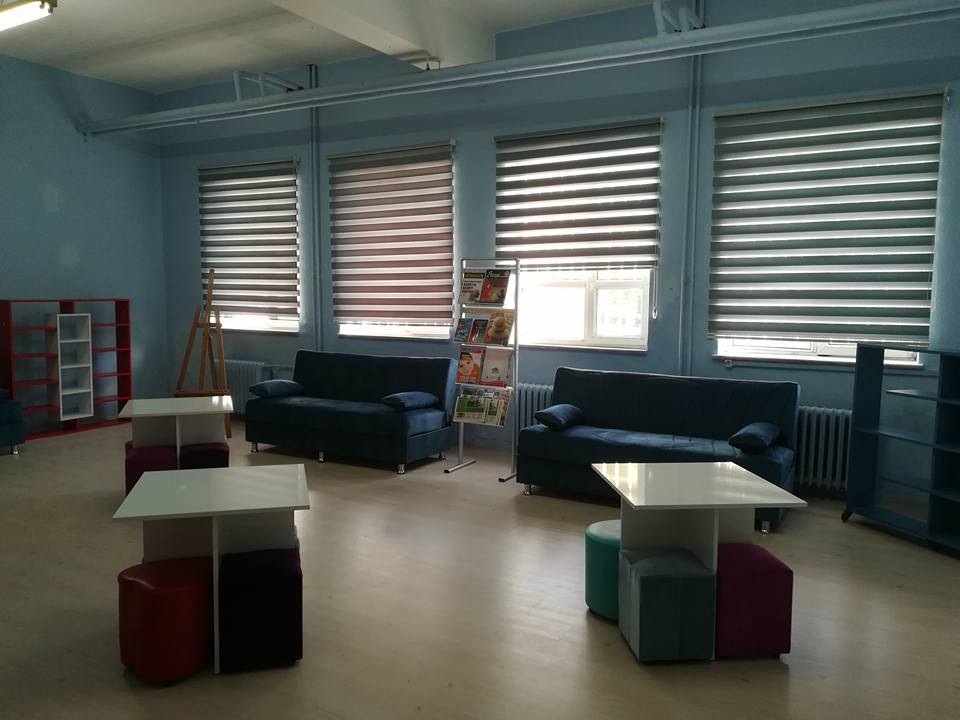 Tilavet Sınıfı
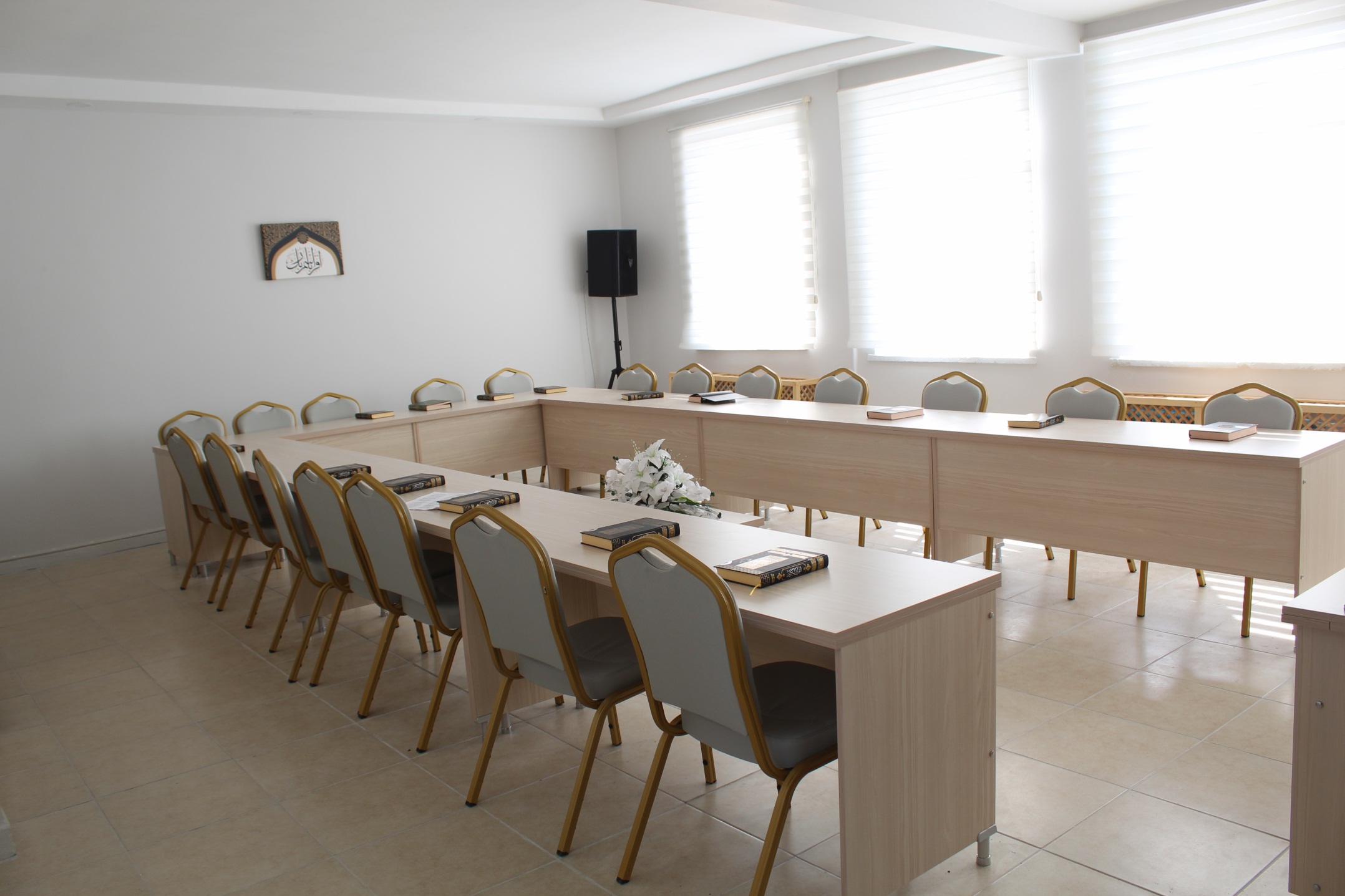